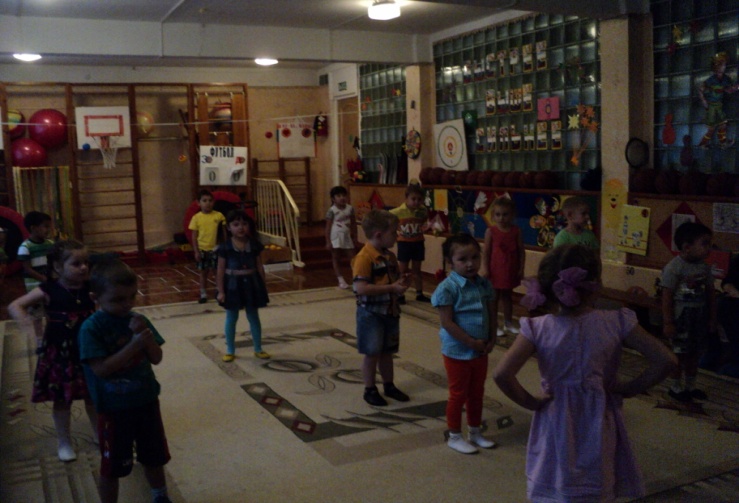 «Здоровье в порядке-спасибо зарядке!»
«Все проснулись, потянулись»
«Выше ноги поднимай, по дорожке ты шагай!»
Массаж ручек и ножек
Упражнения с друзьями Выполняйте вместе с нами!